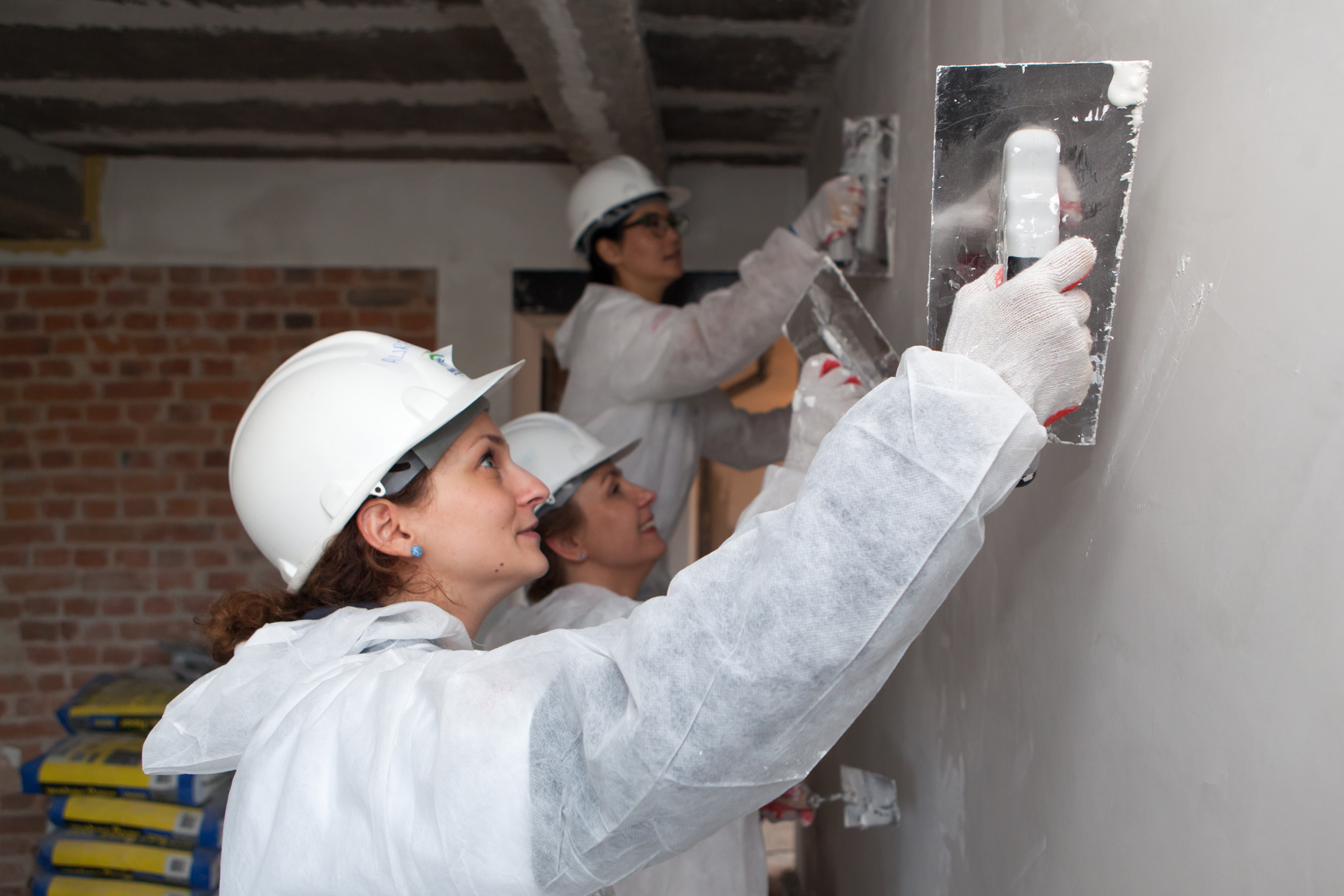 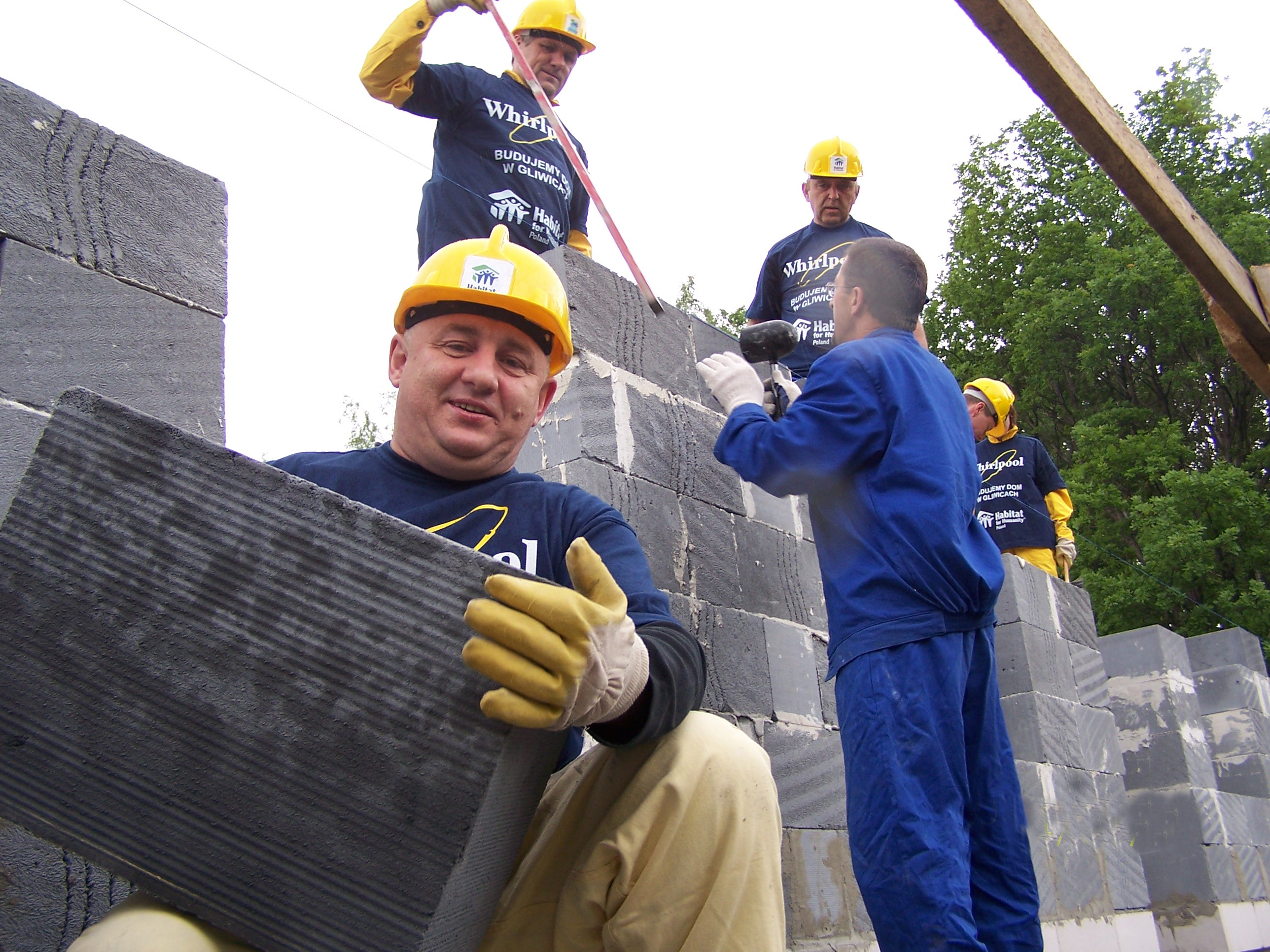 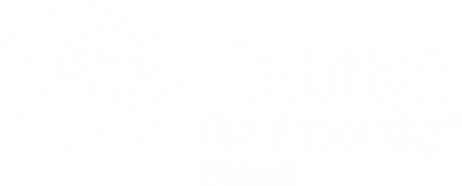 Społeczne Agencje Najmu w Europie – zapobieganie wykluczeniu społecznemu
Społeczna Agencja Najmu - definicja
Społeczna Agencja Najmu / Social Rental Agency / Agence Immobilière Sociale / Social Lettings Agency

Instrument polityki mieszkaniowej w Belgii, Francji, Wielkiej Brytanii ułatwiający dostęp do prywatnych mieszkań czynszowych osobom niezamożnym i/lub zagrożonym wykluczeniem społecznym w celu zaspokojenia ich potrzeb mieszkaniowych

Pośrednictwo not-for-profit w najmie lokali z rynku prywatnego celem trwałej poprawy sytuacji mieszkaniowej osób najuboższych lub znajdujących się w trudnej sytuacji życiowej
Działanie  SAN / SRA / AIS / SLA
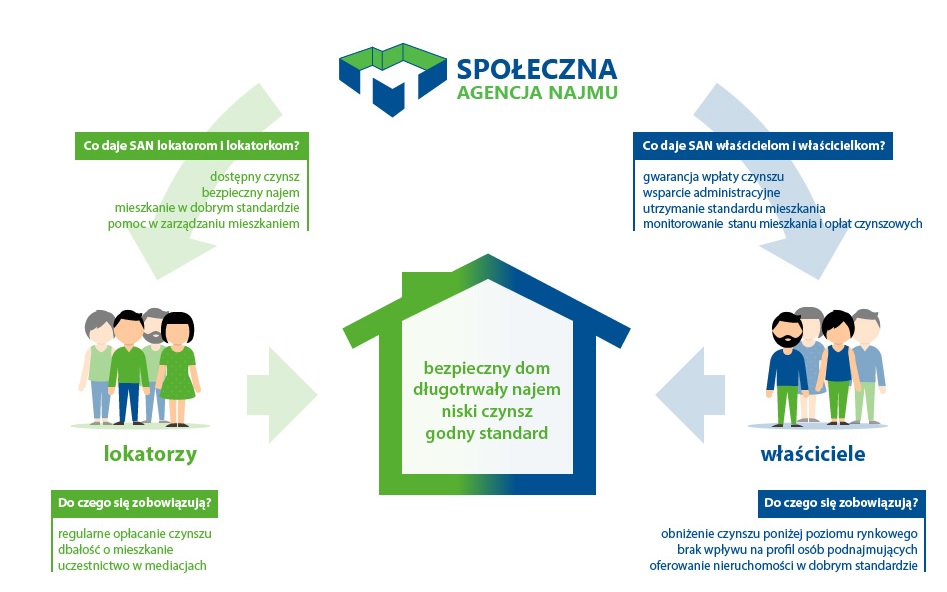 Lokatorzy SAN
osoby będące na końcowym etapie opieki instytucjonalnej  - np.:- wychodzący z kryzysu bezdomności- wychowankowie pieczy zastępczej- ofiary przemocy domowej
osoby niezamożne lub w niestabilnej sytuacji finansowej
osoby bezrobotne migrujące w poszukiwaniu źródła utrzymania
cudzoziemcy
osoby oczekujące na lokal miejski
SAN – poziom polityk europejskich
Instrument promowany przez FEANTSA (Europejską Federację Organizacji Krajowych Pracujących z Osobami Bezdomnymi)„Toolkit: Social Rental Agencies: An Innovative, Housing-Led Response to Homelessness”http://www.feantsa.org/en/toolkit/2012/05/11/social-rental-agencies

Element Pakietu Inwestycji Społecznych w ramach Strategii Europa 2020
Belgia - AIS
organizacje społeczne not-for-profit
działają od 30 lat, w podobnych do polskich warunkach rynku mieszkaniowego
zapobieganie powstawaniu zadłużeń poprzez skoordynowany proces monitorowania sytuacji lokatora
ok 30% rynku najmu dzięki ulgom podatkowym + dofinansowaniu z budżetu regionów
efektywna współpraca z lokalnymi organizacjami wsparcia społecznego
podniesienie ogólnego standardu mieszkań czynszowych
usamodzielnienie lokatorów w warunkach otwartego rynku
Francja - AIS
organizacje społeczne not-for-profit pozyskują zasób z rynku prywatnego 
Działają od 30 lat
Programy „Solidarny najem”, „Najpierw mieszkanie”, SIAO : sieć zintegrowanych usług dostępu do mieszkania
Realizują gwarantowane prawo do mieszkania (fr.: DALO)
Innowacyjny instrument łagodzenia zjawiska segregacji społeczno-przestrzennej
Uzupełnienie wymogu tworzenia zasobu socjalnego w nowych inwestycjach
Dla osób nisko uposażonych (profilaktyka bezdomności)
Wielka Brytania - SLA
organizacje społeczne not-for-profit działające na otwartym rynku najmu (45% zasobu)
10 lat doświadczeń 
brak jasno zdefiniowanej formy działalności SLA
SLA – duże podmioty zarządzające portfolio kilkudziesięcio- do kilkutysięcznego zasobu lokali
obowiązek uwzględnienia minimalnych standardów najmu: KODEKS DOBRYCH PRAKTYK
samodzielność finansowa zapewniona dzięki wysokości dodatku mieszkaniowego 
gminy zainteresowane współpracą – kierują do nich osoby zagrożone bezdomnością
SANy / SRAs  - sprawdzone rozwiązania
możliwość wdrożenia mechanizmu poprzez fundusze strukturalne
bezpieczny najem w odpowiednim standardzie: KODEKS DOBRYCH PRAKTYK
aktywizacja niewykorzystanych zasobów lokalowych
Profilaktyka powstawania zadłużeń
usamodzielnianie mieszkańców placówek –> STRATEGIA WYJŚCIA(także ze stereotypu osoby bezdomnej)
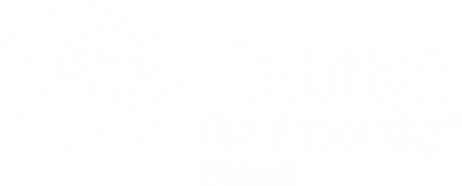 Dziękuję za uwagę!



Magdalena Ruszkowska-Cieślak, Prezes Fundacji Habitat for Humanity Poland
e-mail: mruszkowska@habitat.pl   tel. 697 979 901